Betriebsrat – mehr Rechte für alle Beschäftigten
Mit einem Betriebsrat haben alle Beschäftigten im Unternehmen mehr Rechte und werden besser in betriebliche Entscheidungsprozesse einbezogen.
Der Betriebsrat
sorgt für die richtige Eingruppierung,
bestimmt mit über Arbeitsbedingungen: über Arbeitsbeginn und Arbeitsende, Pausenzeiten, Überstunden, Bereitschaftsdienst, Teilzeit, Gleitzeit, mobiles Arbeit u.v.m.,
ist vor jeder Kündigung anzuhören, 
setzt sich für die Rechte der Auszubildenden ein,
achtet darauf, dass alle Beschäftigten Weiterbildungsangebote erhalten,
sorgt für den Arbeits- und Gesundheitsschutz.
1
Betriebsrat – Beschäftigte – ver.di
Beschäftigte
Der Betriebsrat organisiert die Interessenvertretung der Beschäftigten im Betrieb.
ver.di berät und unterstützt den Betriebsrat bei seiner Arbeit.
Die ver.di-Mitglieder stärken dem Betriebsrat den Rücken.
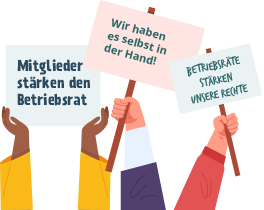 Betriebsrat
ver.di
2
Rechtsgrundlage: Betriebsverfassungsgesetz
Die allgemeinen Aufgaben
Der Betriebsrat hat darüber zu wachen, dass die zugunsten der Arbeitnehmer*innen geltenden
Gesetze
Verordnungen und Unfallverhütungsvorschriften,
Tarifverträge und
Betriebsvereinbarungen 
vom Arbeitgeber eingehalten werden. 
§ 80 Absatz 1 BetrVG
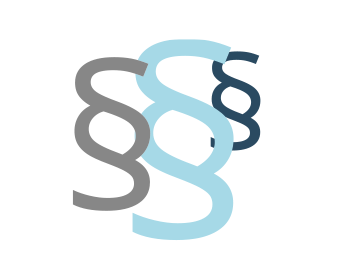 3
Stufenaufbau des Arbeitsrechts
Internationales Arbeitsrecht, EU-Recht und Grundgesetz
z. B. Grundrechte, Diskriminierungsverbote, internationale Arbeits- und Sozialabkommen
Arbeitsgesetze, Rechtsverordnungen und Satzungsrecht
z. B. Betriebsverfassungsgesetz, Arbeitszeitgesetz, Unfallverhütungsvorschriften
Tarifverträge
Verträge zwischen Gewerkschaft und Arbeitgeberverband bzw. Unternehmen
Betriebsvereinbarungen
Verträge zwischen Betriebsrat und Arbeitgeber
Arbeitsverträge
Vertrag der Arbeitnehmer*innen mit den Arbeitgebern
4
Zusammenarbeit mit dem Betriebsrat
Grundsätze
Arbeitgeber und Betriebsrat arbeiten unter der Beachtung der geltenden Tarifverträge (...) mit (...) Gewerkschaften und Arbeitgebervereinigungen zum Wohl der Arbeitnehmer und des Betriebs zusammen.

§ 2 Absatz 1 Betriebsverfassungsgesetz

Regelmäßige Besprechungen
Arbeitgeber und Betriebsrat sollen mindestens einmal im Monat zu einer Besprechung zusammentreten. Sie haben über strittige Fragen mit dem ernsten Willen zur Einigung zu verhandeln …

§ 74 Absatz 1 Betriebsverfassungsgesetz
5
Arbeitsfelder des Betriebsrats
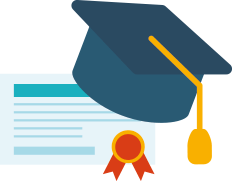 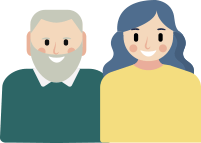 Personelle Angelegenheiten und Berufsbildung
Soziale Angelegenheiten
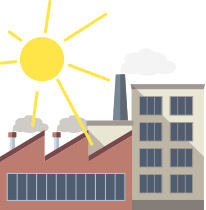 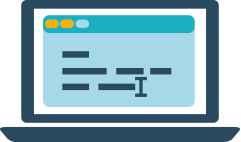 Gesundheitsschutz, Arbeitsplatzgestaltung
Wirtschaftliche Angelegenheiten
6
Soziale AngelegenheitenArbeitszeit und Entlohnung
Der Betriebsrat hat ein Recht auf Mitbestimmung bei allen Fragen der Arbeitszeitgestaltung und der Entlohnungsgrundsätze – soweit eine gesetzliche oder tarifliche Regelung nicht besteht.
Dazu gehören unter anderem:
Lage und Verteilung der Arbeitszeit
Gleitzeit, Arbeitszeitkonten, Schichtarbeit
Urlaub 
Auszahlung der Entgelte
Betriebliche Lohngestaltung
Festsetzung von Akkord, Prämien und leistungsbezogenen Entgelten
§ 87 Betriebsverfassungsgesetz
7
Ordnung des Betriebs und Verhalten der Arbeitnehmer*innen
Alle Anweisungen des Arbeitgebers, die die Ordnung des Betriebs und das Verhalten der Beschäftigten regeln sollen, sind nur dann wirksam, wenn sie schriftlich mit dem Betriebsrat vereinbart werden.
Dazu gehören zum Beispiel:
Alkoholtest	
Rauchverbot
Taschenkontrollen

§ 87 Betriebsverfassungsgesetz Absatz 1 Ziffer 1
Krankengespräche
Ethikgrundsätze
Parkplatzordnung
8
Arbeits-, Umwelt-  und Gesundheitsschutz, Arbeitsplatzgestaltung
Schutz und Prävention im Interesse der Beschäftigten. Ziel ist es, den gesetzlichen Arbeitsschutz im Betrieb effektiv umzusetzen.
Dazu gehören unter anderem:
Arbeitsunfälle und Berufskrankheiten verhüten
Gesundheitsgefahren verhüten
Allgemeine Aufgaben im Umwelt- und Arbeitsschutz 
Arbeit humanisieren
Arbeitsabläufe und Arbeitsumgebung gestalten
§§ 89 bis 91 Betriebsverfassungsgesetz
9
Personelle Angelegenheiten und Berufsbildung
Der Betriebsrat hat Informations-, Mitwirkungs- und Mitbestimmungsrechte bei Maßnahmen der betrieblichen Personalpolitik.
Dazu gehören:
Einstellungen
Versetzungen
Beurteilungen
Kündigungen
Personalplanung	
Berufsbildung
Berufliche Weiterbildung
Beschäftigungssicherung
§§ 92 bis 98 Betriebsverfassungsgesetz
10
Wirtschaftliche Angelegenheiten
Über die wirtschaftliche Lage und Entwicklung des Unternehmens und über wichtige Planungen und deren Auswirkungen auf die Beschäftigten muss der Betriebsrat informiert werden.
Dazu gehören :
Interessenausgleich und Sozialplan bei Betriebsänderung
Wirtschaftsausschuss in Unternehmen mit in der Regel mehr als 100 Beschäftigten
Initiativen zur Beschäftigungssicherung nach § 92a BetrVG

§ 80 Absatz 2 und §§ 111 bis 113 Betriebsverfassungsgesetz
11
ver.di unterstützt den Betriebsrat
ver.di unterstützt die neu gewählten Betriebsratsmitglieder.
ver.di berät vor Ort, wenn der Betriebsrat zum Beispiel
Probleme mit dem Arbeitgeber hat, 
eine Betriebsvereinbarung aushandelt,
tarifvertraglich geregelte Rechtsansprüche der Arbeitnehmer*innen durchsetzen will.
ver.di bietet ihren Mitgliedern – und vor allem den Betriebsratsmitgliedern – ein vielfältiges Qualifizierungsprogramm und viele nützliche Informationen (z. B. im Internet: www.verdi.de).
Die enge Kooperation zwischen ver.di und Betriebsratsmitgliedern ist ein wichtiges Fundament, um Arbeitnehmer*innenrechte durchsetzen zu können.
12
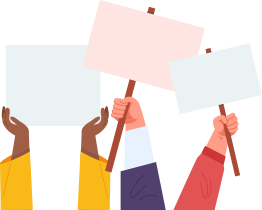 Wahlkampf heißt Mitglieder werben
Der Wahlkampf, um für eine Betriebsratswahl zu mobilisieren, bietet gute Chancen, mehr Mitglieder für ver.di zu werben. Denn ein Wahlkampf erfordert eine rege Kommunikation im Betrieb. Mitgliederwerbung setzt Kommunikation voraus.
Doch es geht weiter: 
Nur wer seine Mitglieder



Im Vordergrund der Argumentation sollte stehen, was ver.di konkret im Betrieb tun kann, um Arbeitnehmerrechte – gemeinsam mit dem Betriebsrat – durchzusetzen. Dazu gehört auch, das Leistungspaket von ver.di – inklusive der Tarifpolitik – hervorzuheben.
fortlaufend informiert sowie
nach individuellen Wünschen und Fähigkeiten an den Entscheidungen beteiligt, hat gute Chancen, sie langfristig in der Gewerkschaft ver.di zu halten.
13